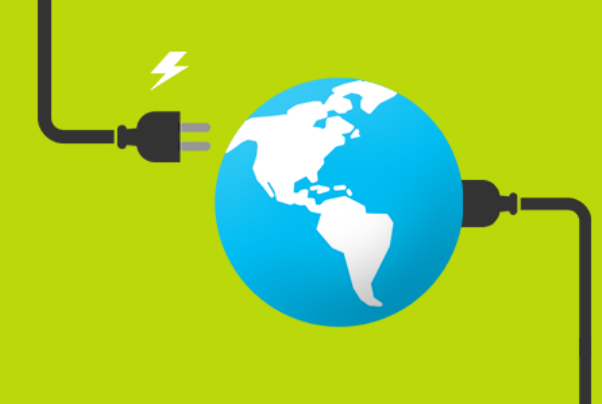 Team Up! Nya Partnerskap för bättre affärer
Instruktioner
Anmäl dig till Team Up den 15 juni: www.microsoftevents.com/profile/form/index.cfm?PKformID=0x1940984c3f9
Fyll ut mallen (Slide 2) så snart som möjligt, med information om er och vilken typ av samarbetspartner ni tror att ni söker. Endast en one-slider per företag.
Skicka in ifylld one-slider som .ppt till a-erios@microsoft.com Ta gärna bort slide 1 (instruktioner) och slide 2 (exempel) innan du mailar.
Förbered er: Se vilka andra partners som deltar och söker samarbete.Hämta den senaste TeamUp-katalogen på https://aka.ms/TeamUp2017 
Delta i Team Up hos Microsoft den 15 Juni kl 08.30.Håll ett öppet sinne för nya idéer och samarbeten, oavsett vad ni medvetet söker
Contoso AB (exempel)
CSP och Systemintegratör som riktar sig till kunder inom hälsa och sjukvård
ISV
IoT
Maila Peter Svensson på peter@contoso.se eller ring 000 123 45 67
Vi är en snabbfotad utvecklare som satsar hårt på IoT inom vården. Vi är ca 15 anställda i Örebro, och satsar på att växa med mer än det dubbla inom något år.
Just nu har vi ett flertal spännande lösningar på gång, främst inriktade på att kunna spåra och effektivisera vården hos sjukhus och större vårdcentraler. Våra lösninar bygger på Microsoft Azure.
Vi söker partners som arbetar mot kunder inom hälsa och sjukvård, som är villiga att paketera vår lösning ihop med sina egna lösningar. Vi hjälper gärna till med att presentera vår lösning i kundmöten m.m.